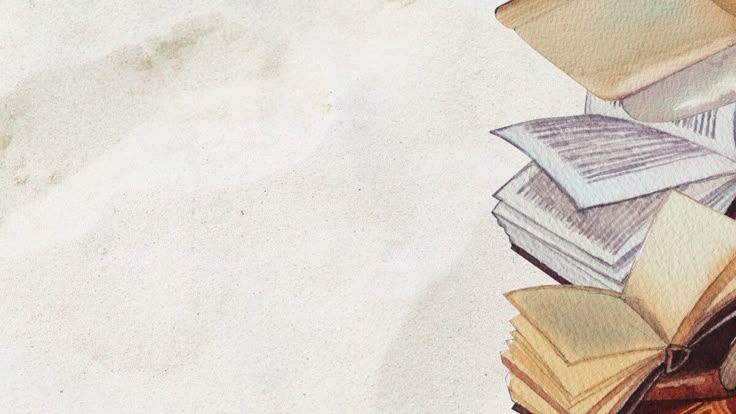 CHÚA NHẬT XIV 
THƯỜNG NIÊN
NĂM C
Vui học  Kinh Thánh
Lc 1-12. 17-20
Tin mừng theo thánh Luca
Khi ấy, Chúa chọn thêm bảy mươi hai người nữa, và sai các ông cứ từng hai người đi trước Người, đến các thành và các nơi mà chính Người sẽ tới. Người bảo các ông rằng: “Lúa chín đầy đồng mà thợ gặt thì ít; vậy các con hãy xin chủ ruộng sai thợ đến gặt lúa của Người.
Các con hãy đi. Này Ta sai các con như con chiên ở giữa sói rừng. Các con đừng mang theo túi tiền, bao bị, giầy dép, và đừng chào hỏi ai dọc đường. Vào nhà nào, trước tiên các con hãy nói: ‘Bình an cho nhà này’. Nếu ở đấy có con cái sự bình an, thì sự bình an của các con sẽ đến trên người ấy.
Bằng không, sự bình an lại trở về với các con. Các con ở lại trong nhà đó, ăn uống những thứ họ có, vì thợ đáng được trả công. Các con đừng đi nhà này sang nhà nọ. “Khi vào thành nào mà người ta tiếp các con, các con hãy ăn những thức người ta dọn cho. Hãy chữa các bệnh nhân trong thành và nói với họ rằng:
‘Nước Thiên Chúa đã đến gần các ngươi’. “Khi vào thành nào mà người ta không tiếp đón các con, thì hãy ra giữa các phố chợ và nói: ‘Cả đến bụi đất thành các ngươi dính vào chân chúng tôi, chúng tôi cũng xin phủi trả lại các ngươi. Nhưng các ngươi hãy biết rõ điều này:
Nước Thiên Chúa đã đến gần’. Ta bảo các con, ngày ấy, thành Sôđôma sẽ được xử khoan dung hơn thành này”.
Bảy mươi hai ông trở về rất vui mừng và nói rằng: “Thưa Thầy, nhân danh Thầy thì cả ma quỷ cũng vâng phục chúng con”. Người bảo:
“Ta đã thấy Satan từ trời sa xuống như luồng chớp. Này Ta đã ban cho các con quyền giày đạp rắn rít, bọ cạp, mọi quyền phép của kẻ thù, và không có gì có thể làm hại được các con. Dù vậy, các con chớ vui mừng vì các thần phải vâng phục các con, nhưng hãy vui mừng vì tên các con đã được ghi trên trời”.
Đó là lời Chúa.
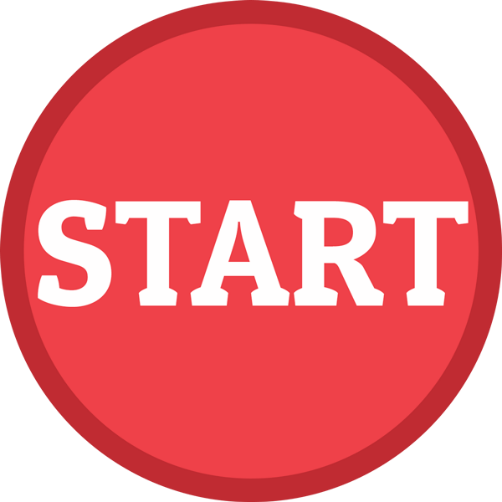 CÂU HỎI  1: Chúa sai bao nhiêu môn đệ đi rao giảng?
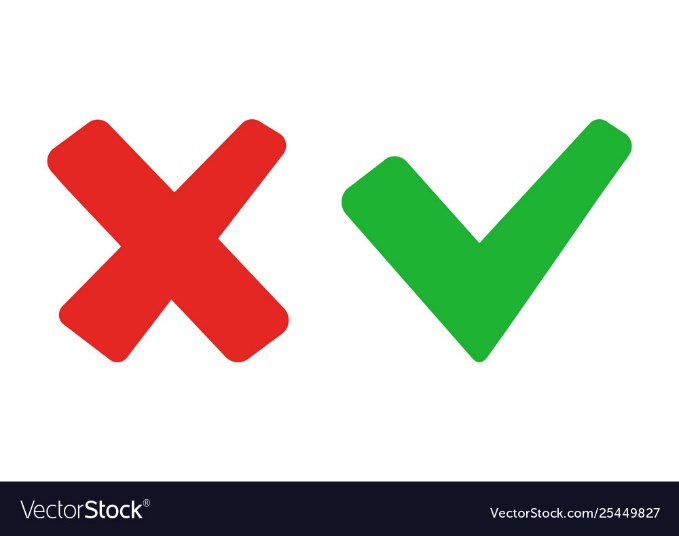 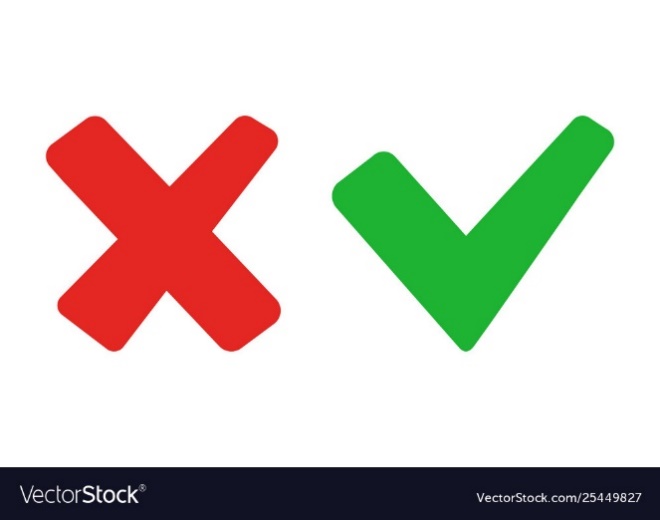 B. Bảy mươi hai
A. Mười hai
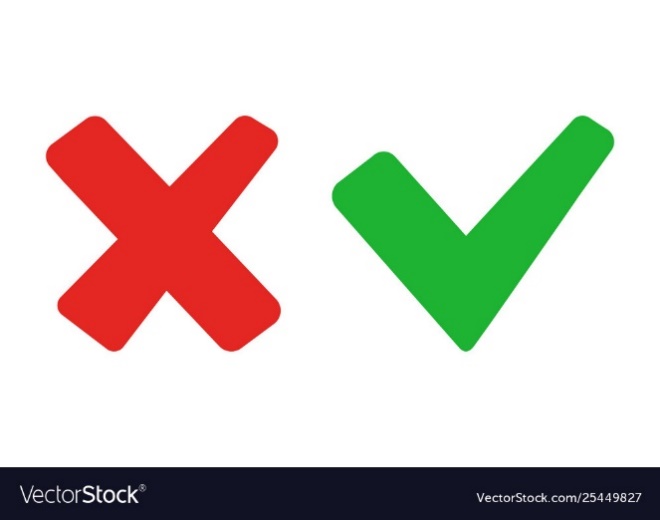 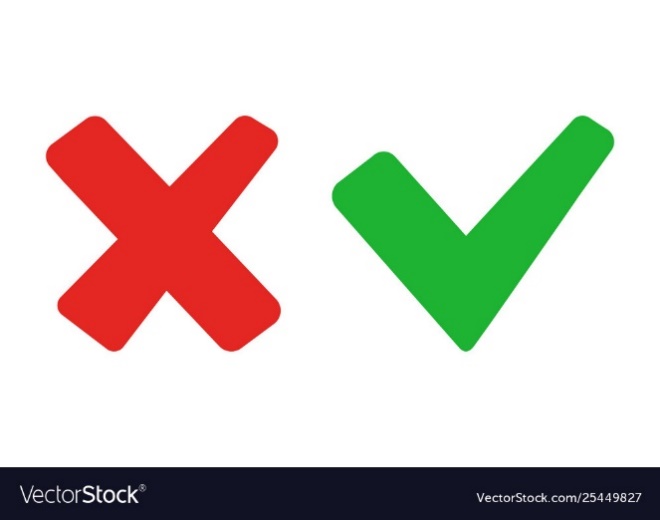 C. Ba mươi sáu
D. Chín mươi
CÂU HỎI 2: Các môn đệ được sai đi từng mấy người một?
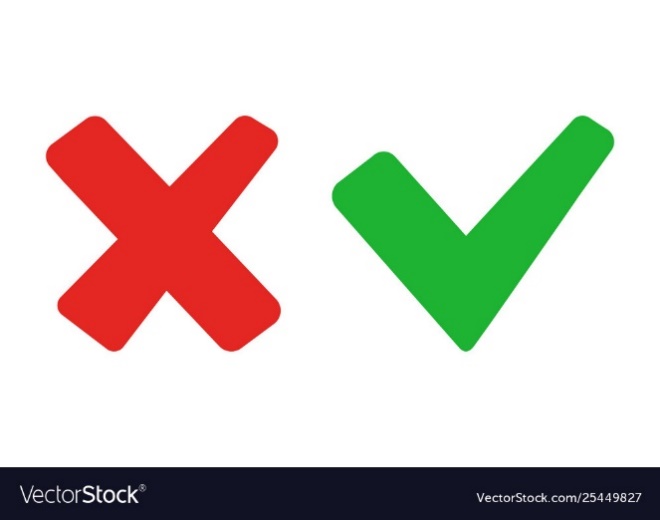 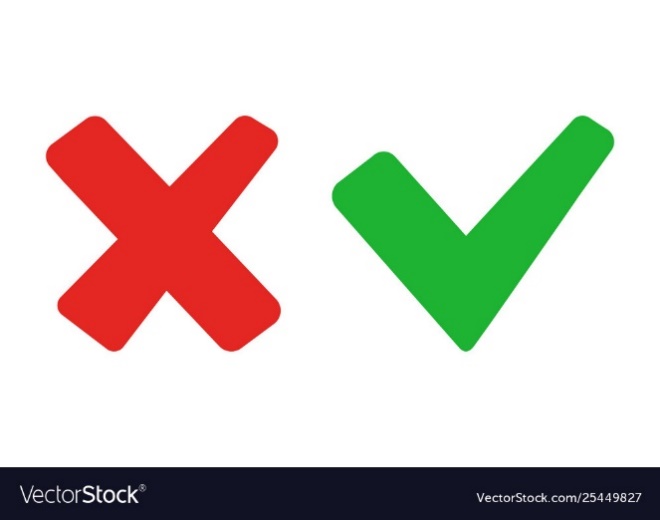 A. Năm người
B. Bốn người
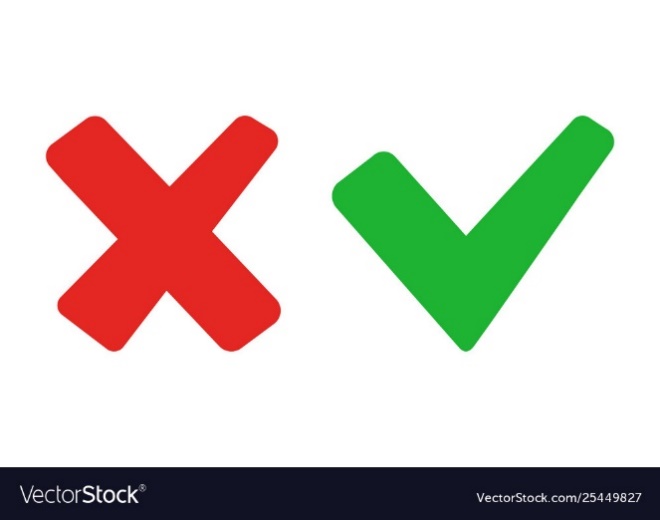 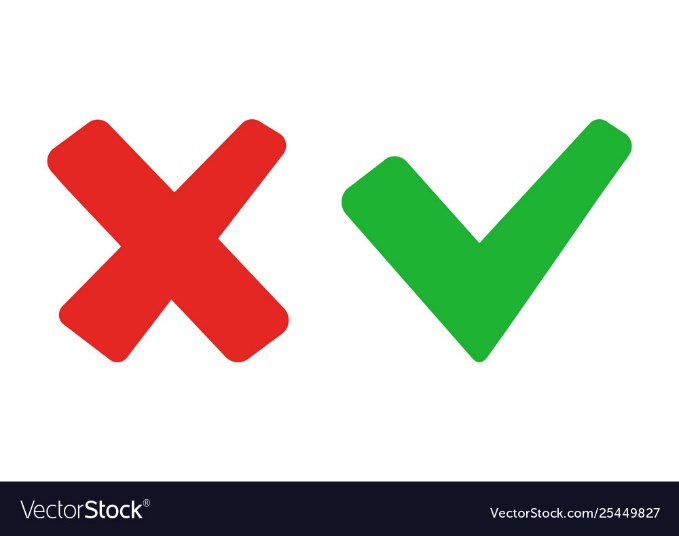 C. Ba người
D. Hai người
CÂU HỎI 3: Các môn đệ được sai đi trước ai?
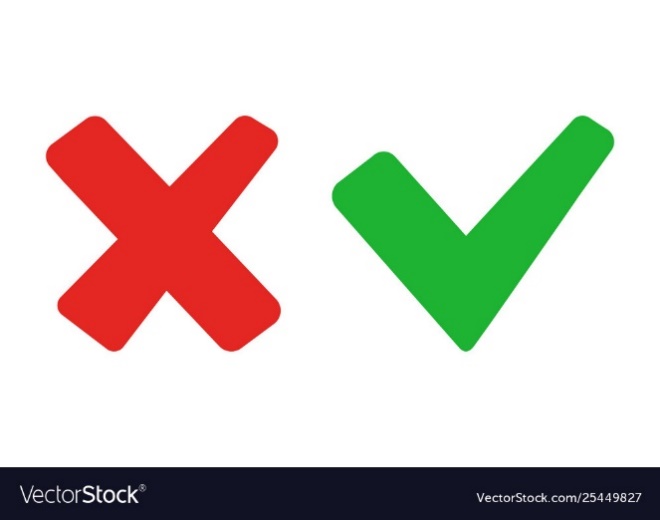 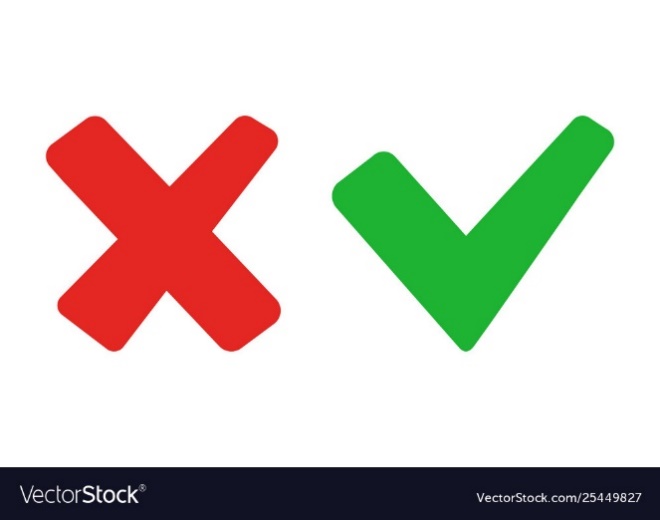 A. Các thượng tế
B.  Thánh Phêrô
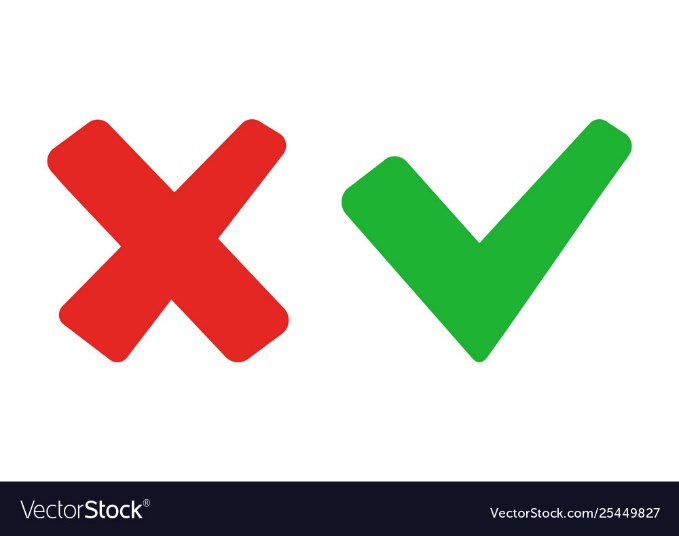 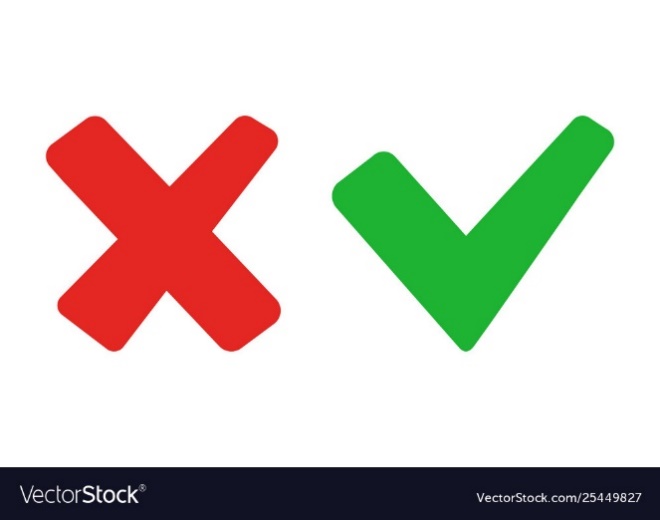 C. Chính Chúa Giêsu
D. Dân chúng
CÂU HỎI 4: Lúa chín đầy đồng nhưng gì thì ít?
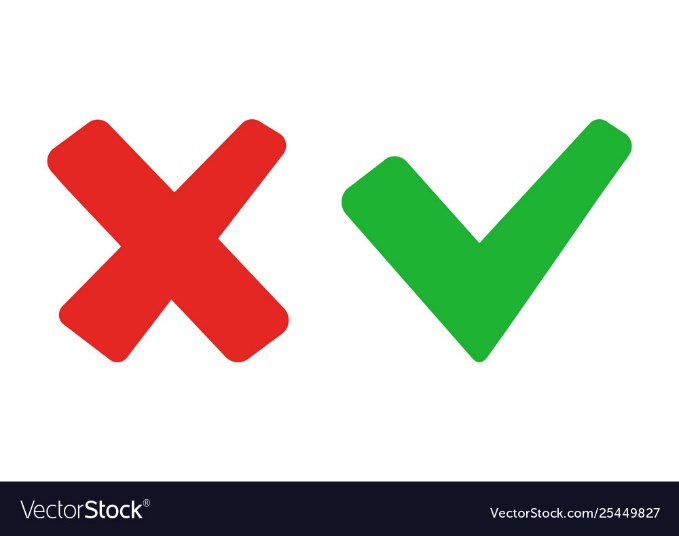 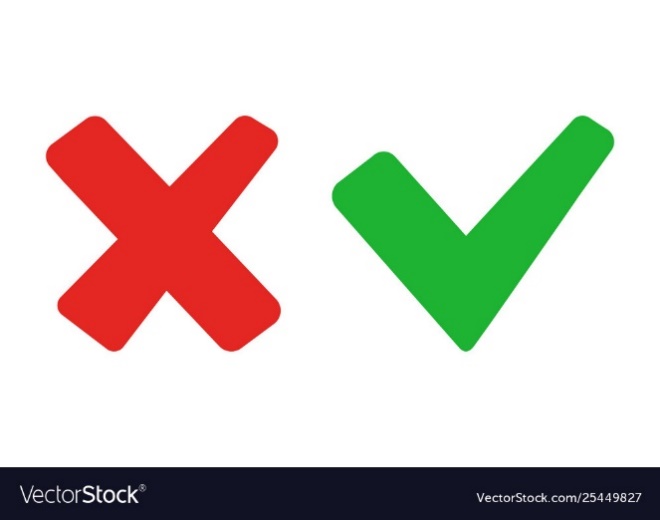 Thợ gặt
B. Nước uống
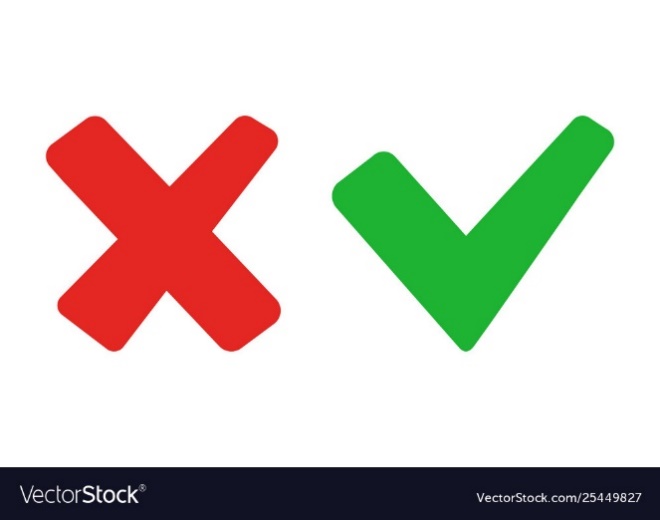 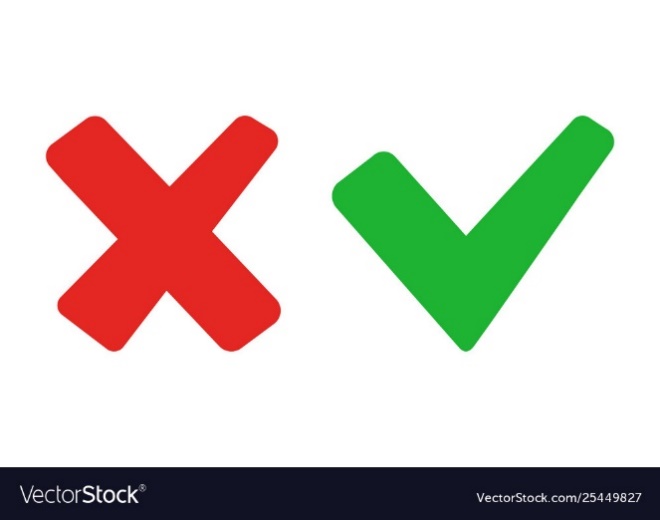 D. Người gieo
C. Hạt giống
CÂU HỎI 5: Chúa Giêsu ví các môn đệ như gì giữa sói rừng?
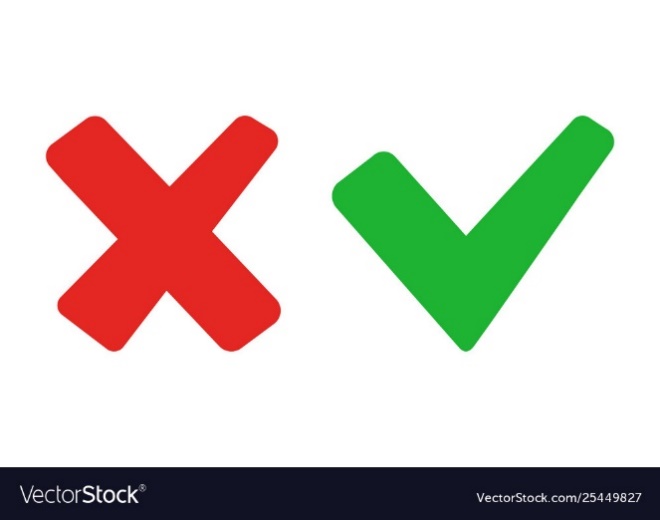 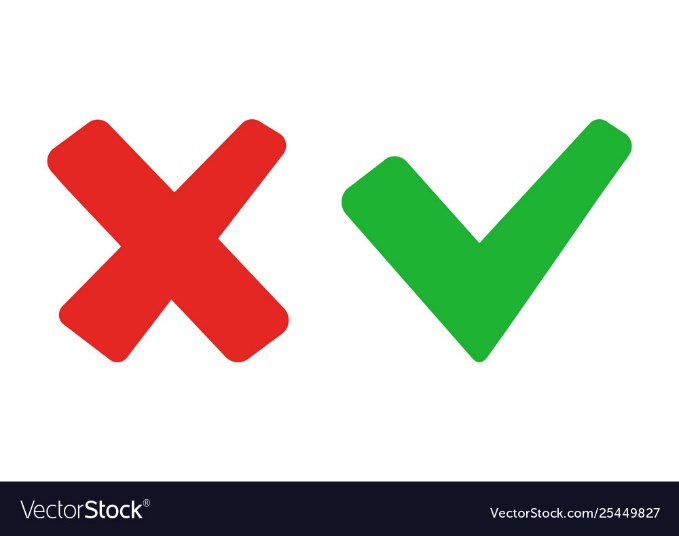 B.  Chiên con
A. Chiên mẹ
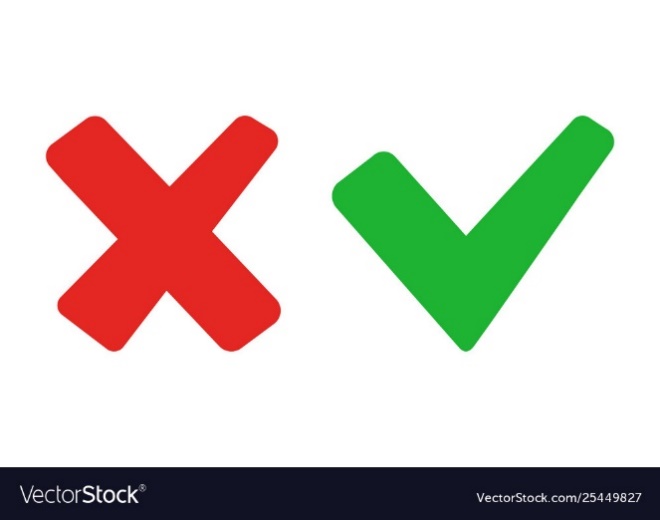 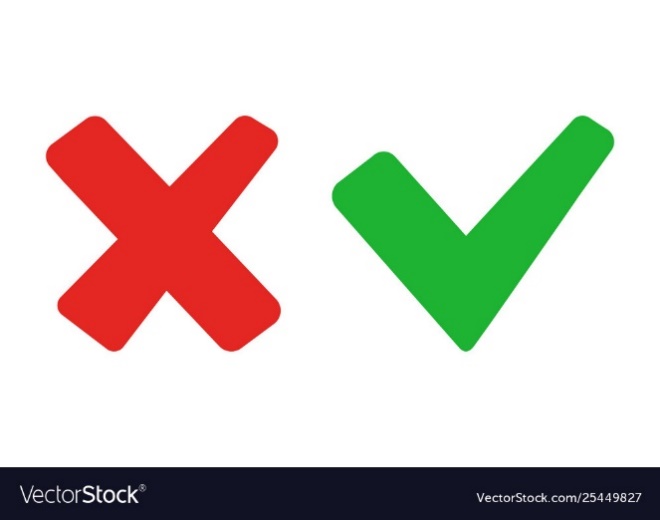 C. Kẻ mạnh
D. Người lính
CÂU HỎI 6: Các ông không được mang theo vật gì sau đây?
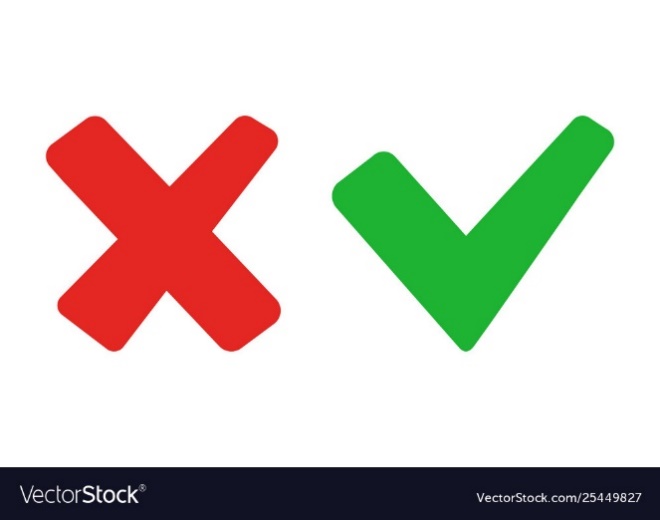 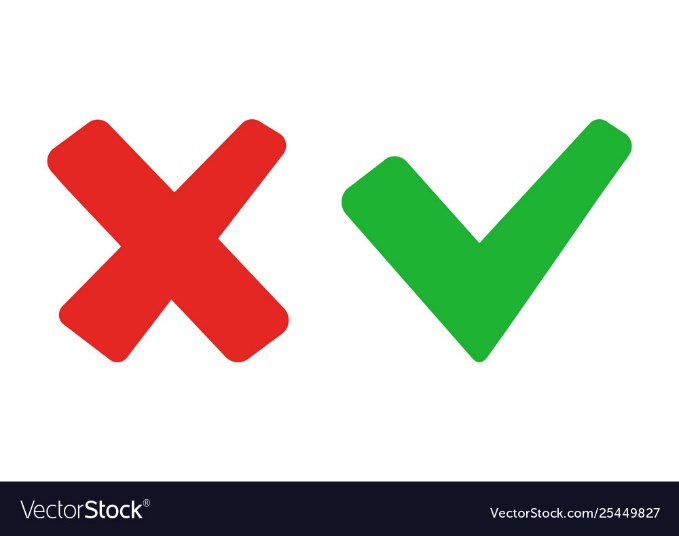 B. Áo choàng
A. Túi tiền
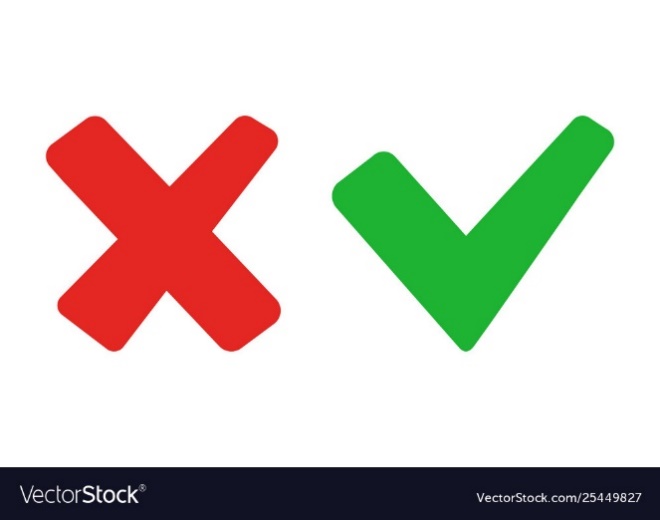 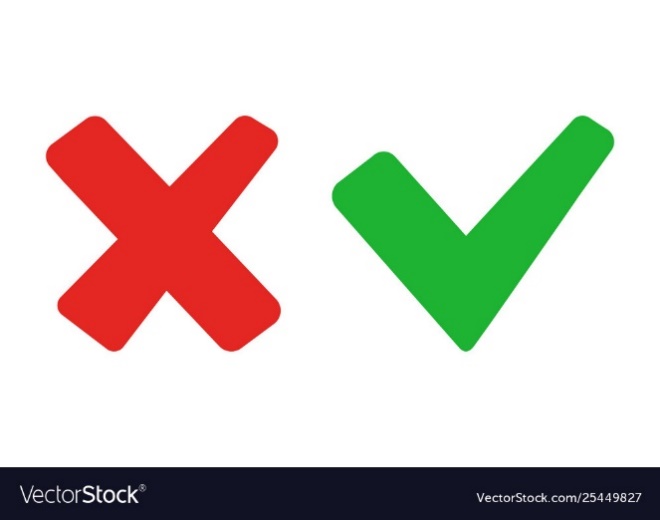 C.  Gậy gộc
D. Bình nước
CÂU HỎI 7: Khi vào nhà, các ông nói lời chào nào?
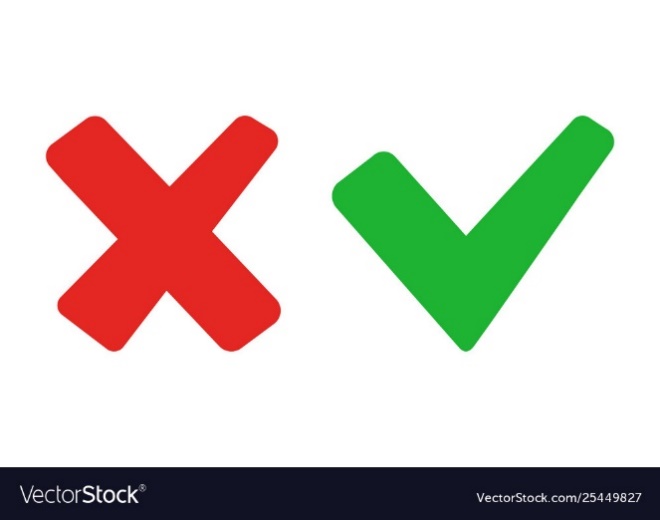 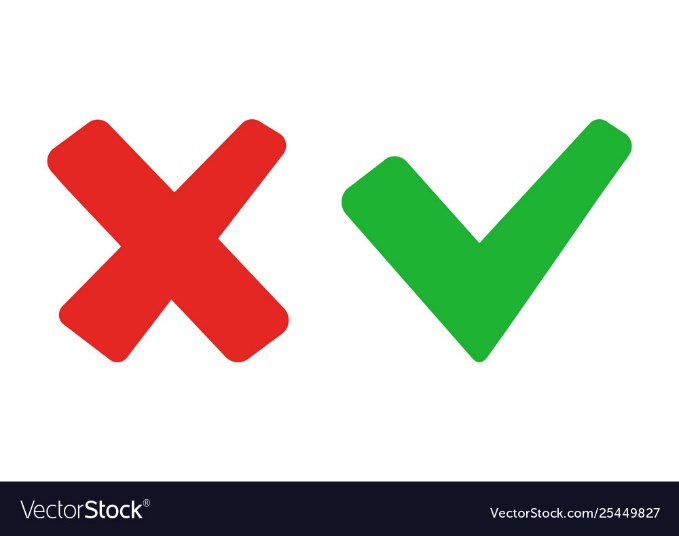 B.  Chúa ở cùng
A. Bình an cho nhà này
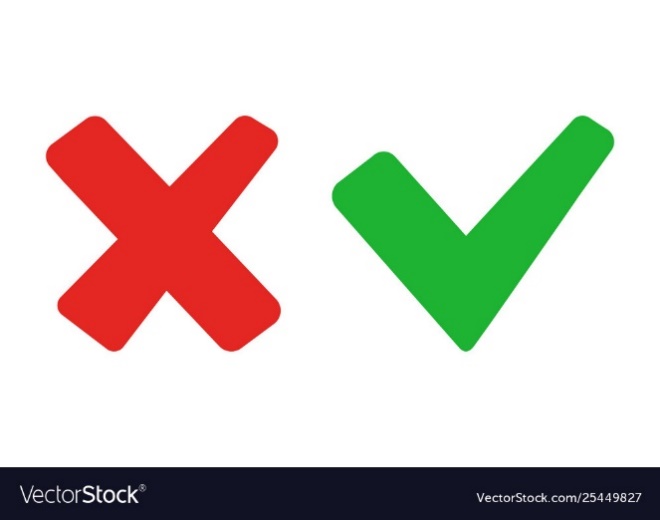 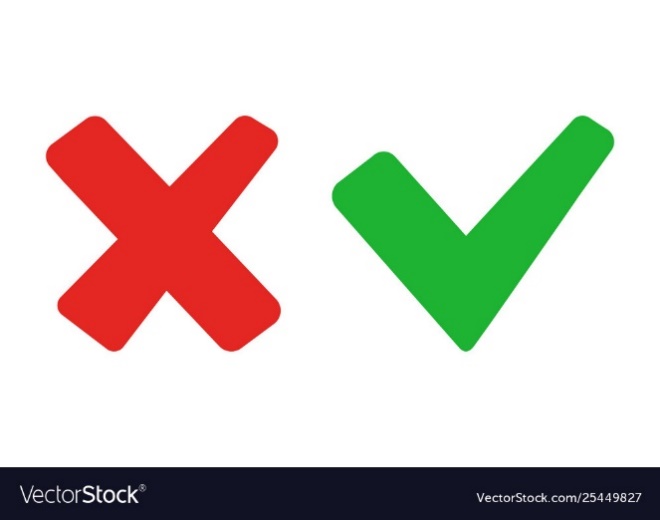 C.  Chúng tôi đến đây
D. Chúng tôi rao giảng
CÂU HỎI 8: Người làm công thì đáng được gì?
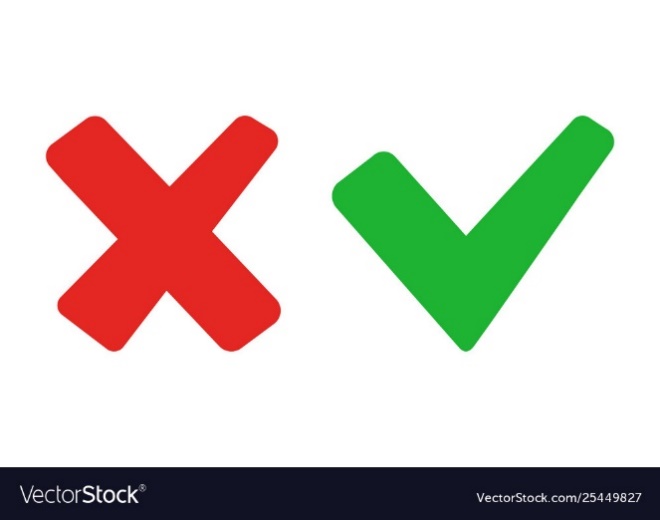 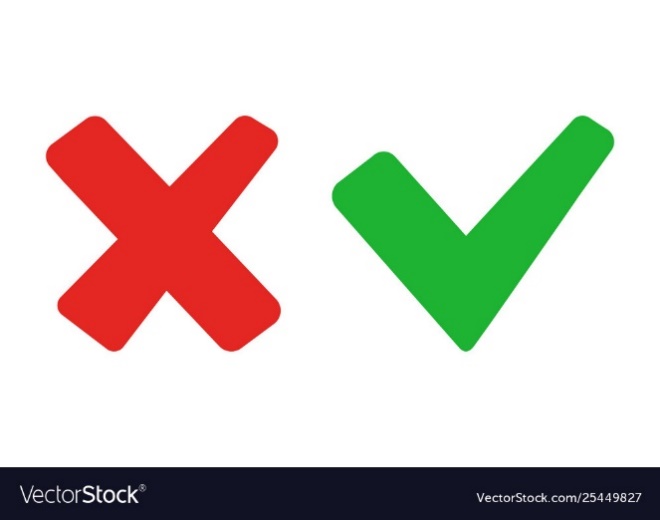 A. Chúc phúc
B.  Ơn tha tội
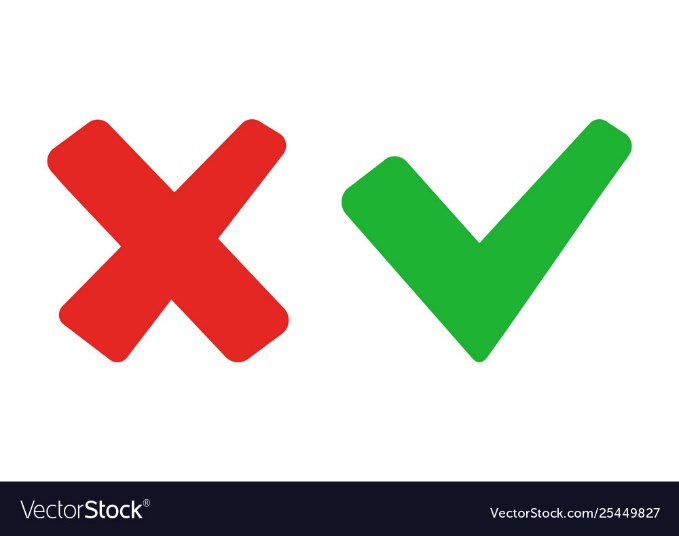 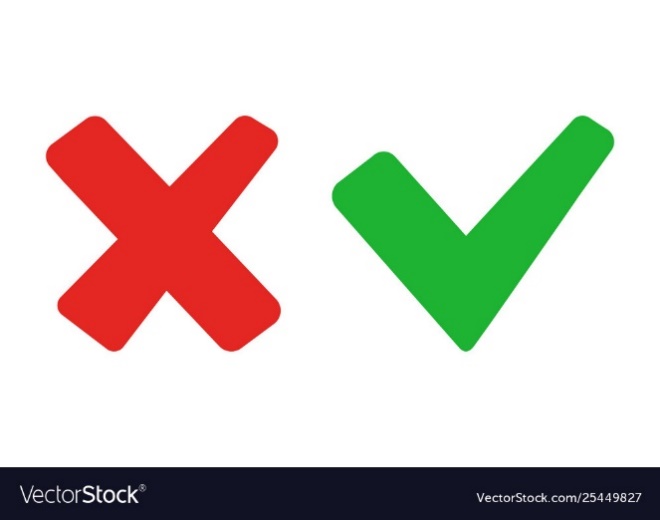 C. Trả công
D. Tình thương
CÂU HỎI 9: Khi bị từ chối, các môn đệ làm gì?
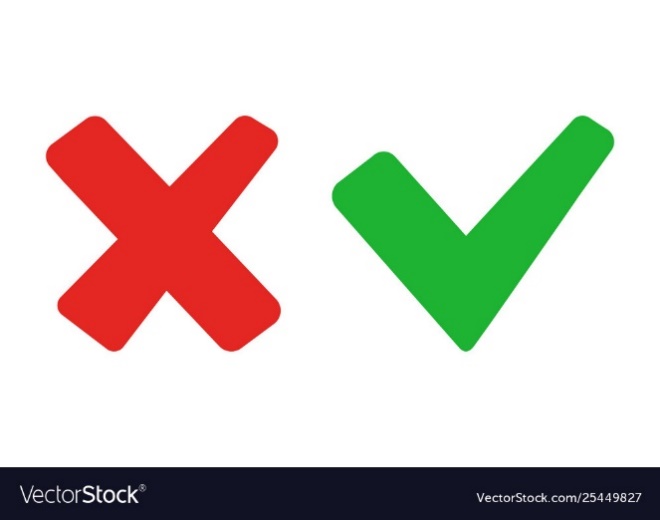 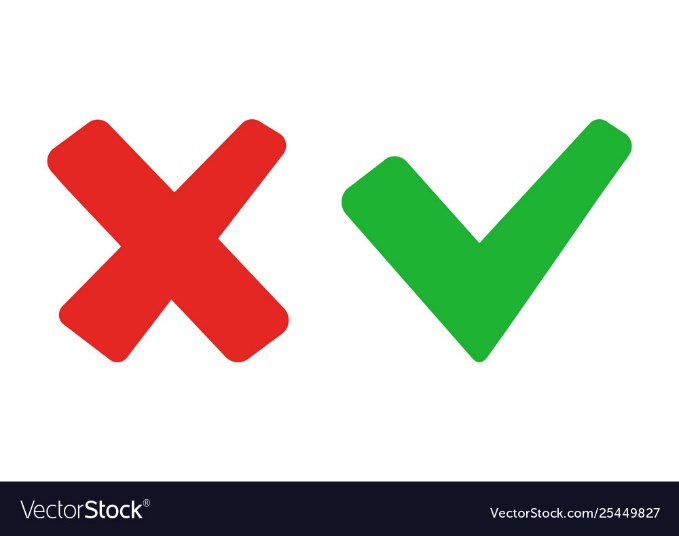 B. Cầu nguyện cho dân
A. Phủi bụi chân
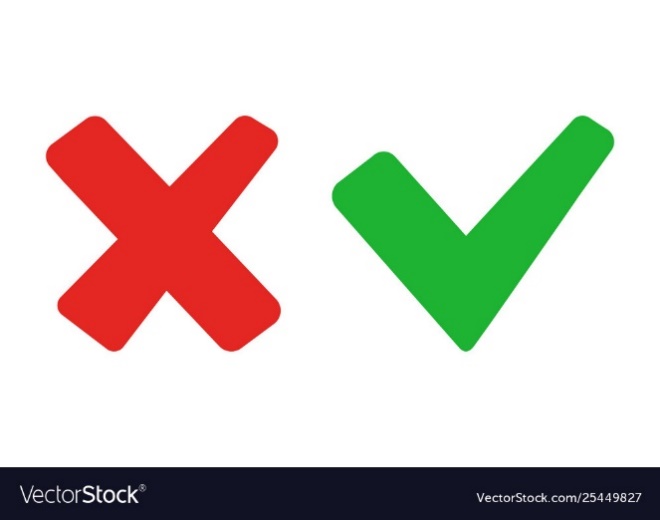 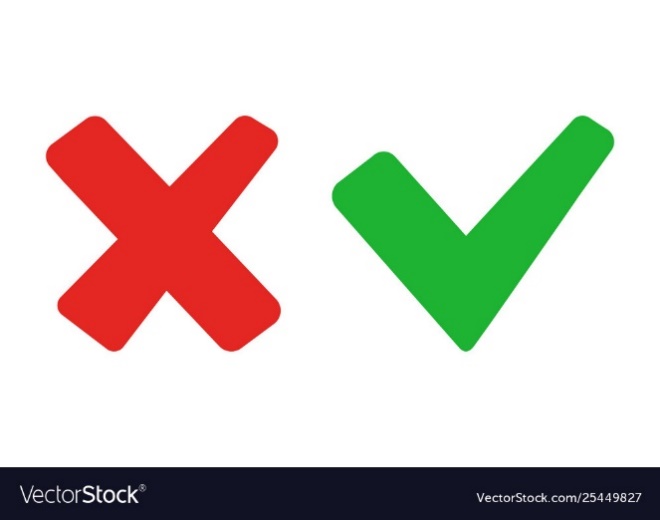 C. Gọi Chúa đến
D. Rời đi trong im lặng
CÂU HỎI 10: Các môn đệ nói: “Nước Thiên Chúa…” thế nào?
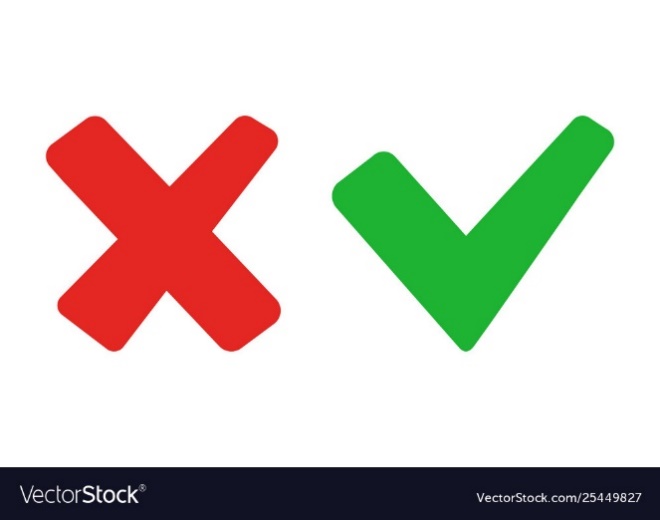 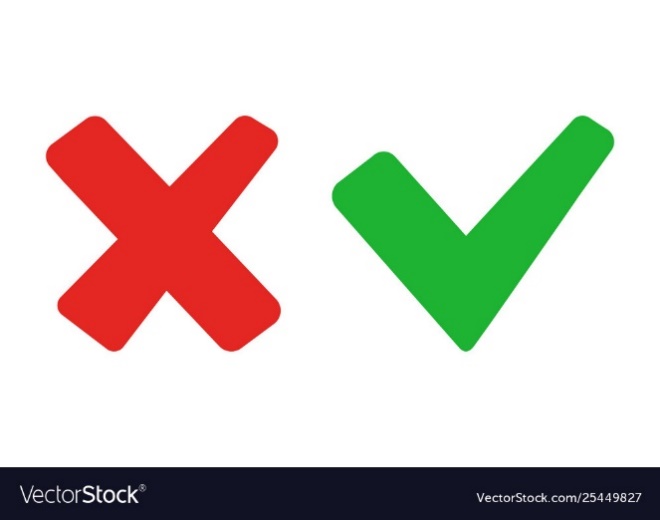 A. Đã bị từ chối
B. Đang bị đe dọa
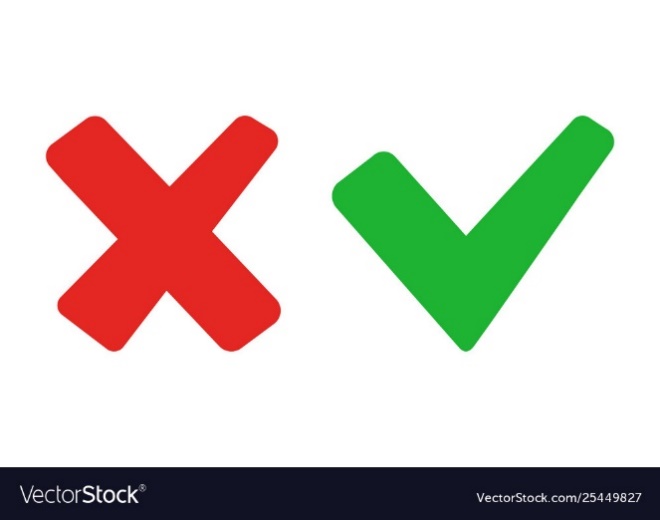 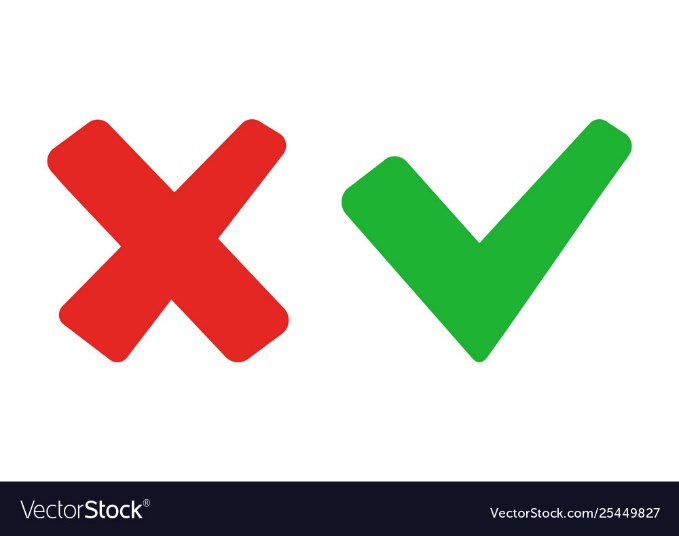 C. Ở xa các ngươi
D. Đã đến gần
CÂU HỎI 11: Ma quỷ vâng phục các môn đệ nhờ đâu?
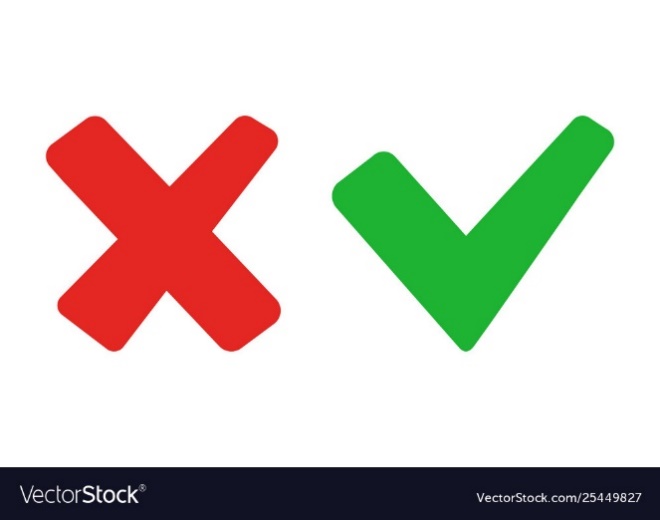 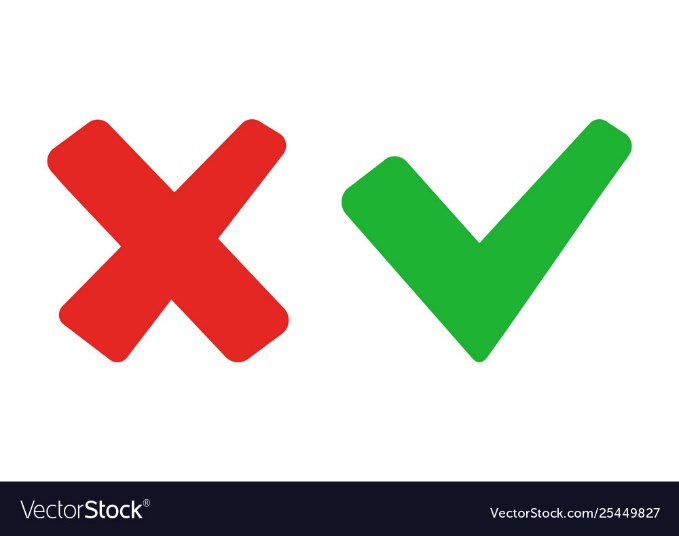 B. Quyền phép của họ
A. Danh Thầy
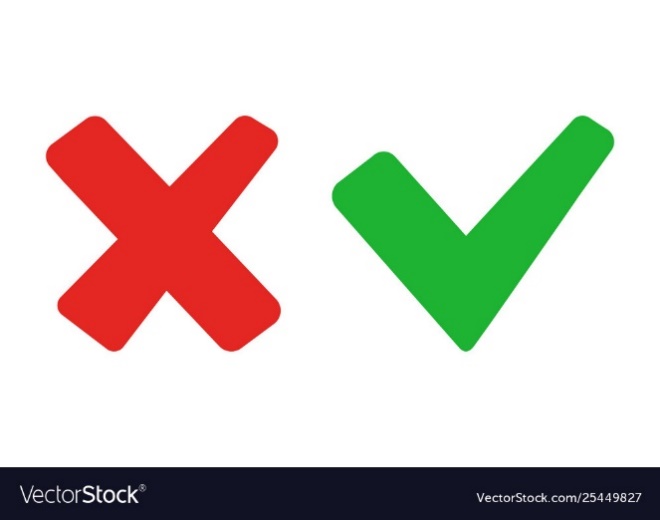 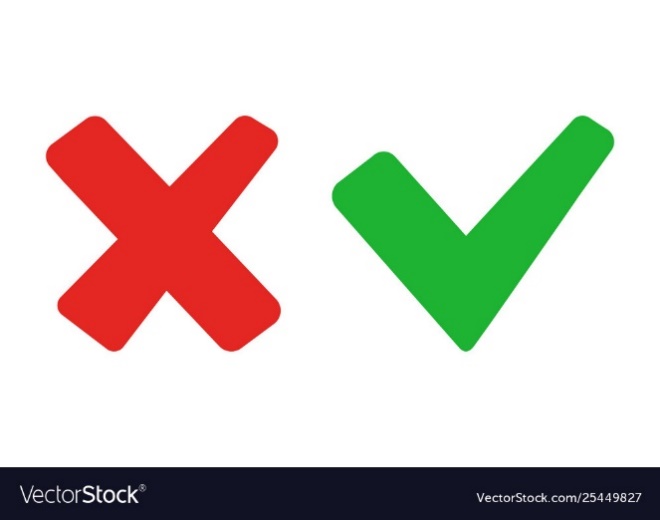 C. Lòng can đảm
D. Sự thánh thiện
CÂU HỎI  12: Ma quỷ vâng phục các môn đệ nhờ đâu?
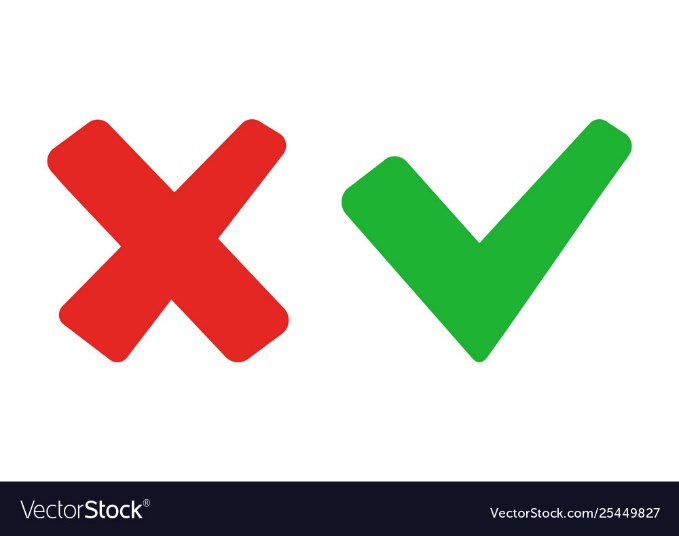 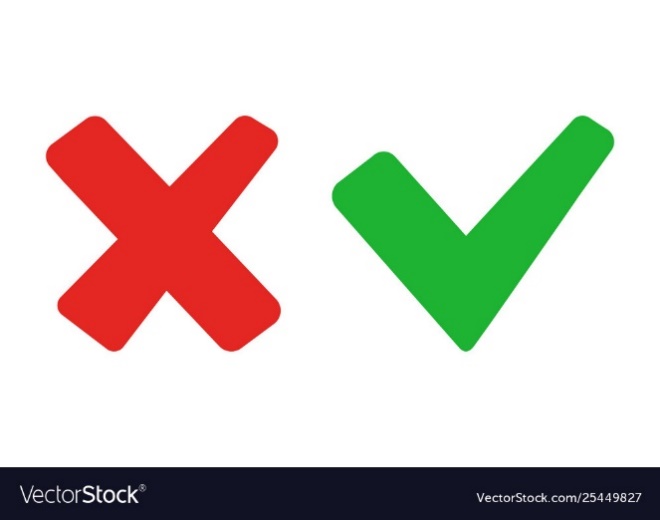 B. Danh Thầy
A. Quyền phép của họ
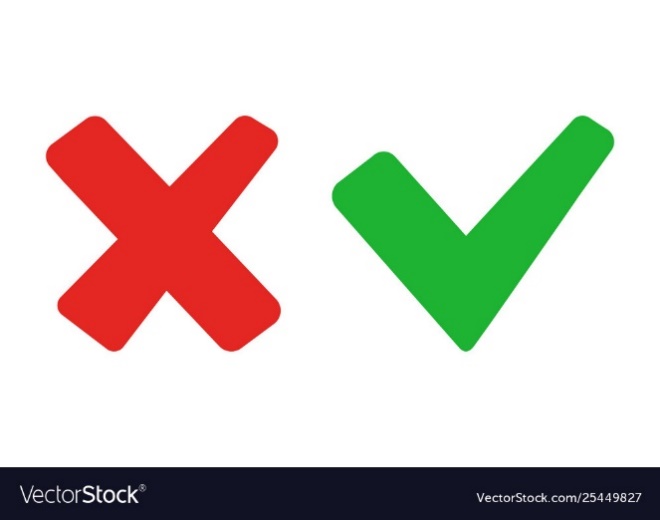 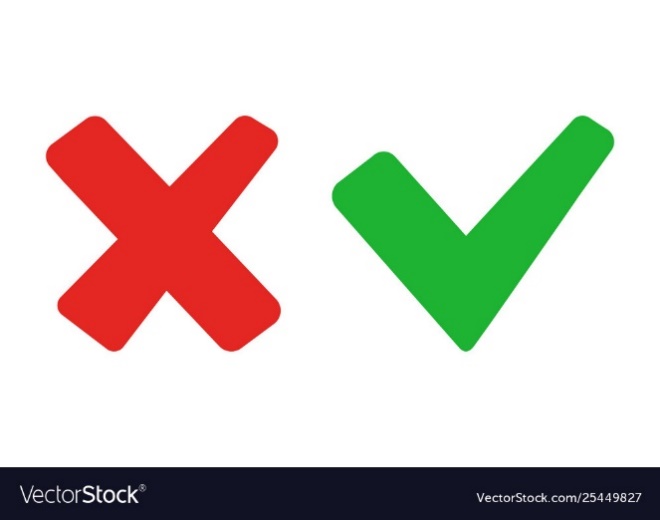 C. Lòng can đảm
D. Sự thánh thiện
CÂU HỎI 12: Chúa bảo hãy vui vì điều gì?
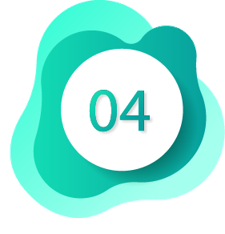 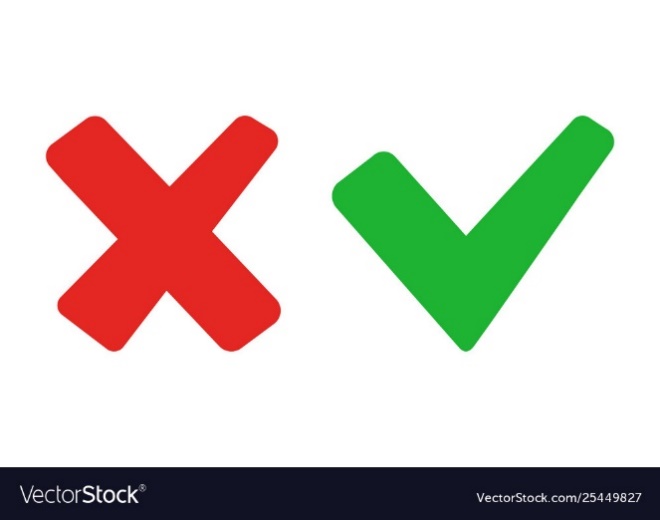 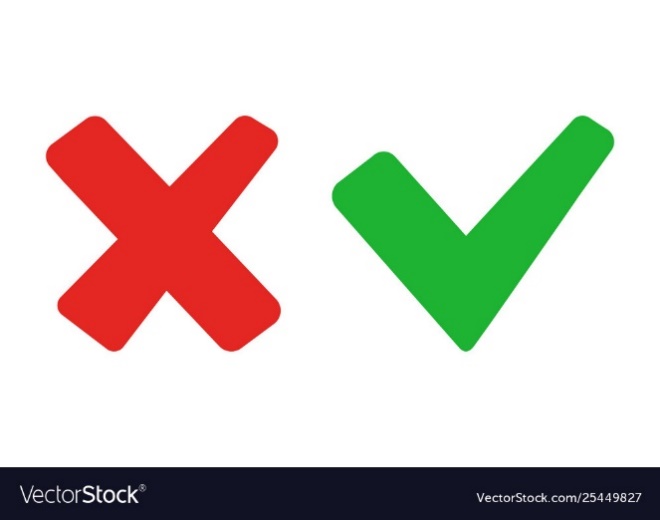 A.  Làm được phép lạ
B.  Ma quỷ thất bại
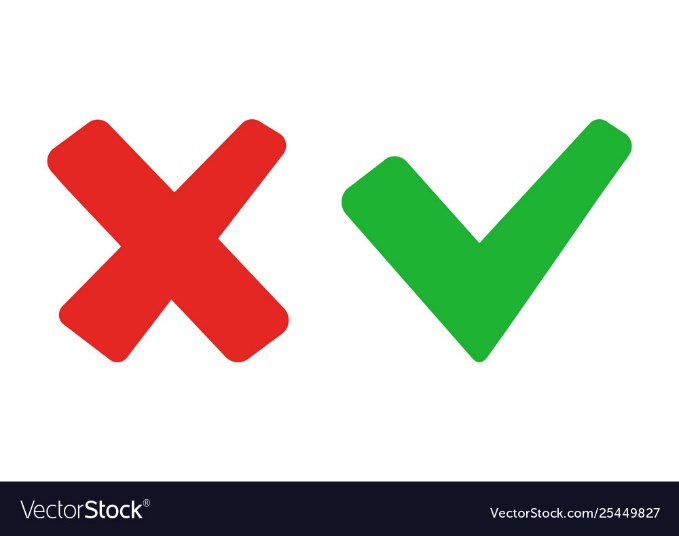 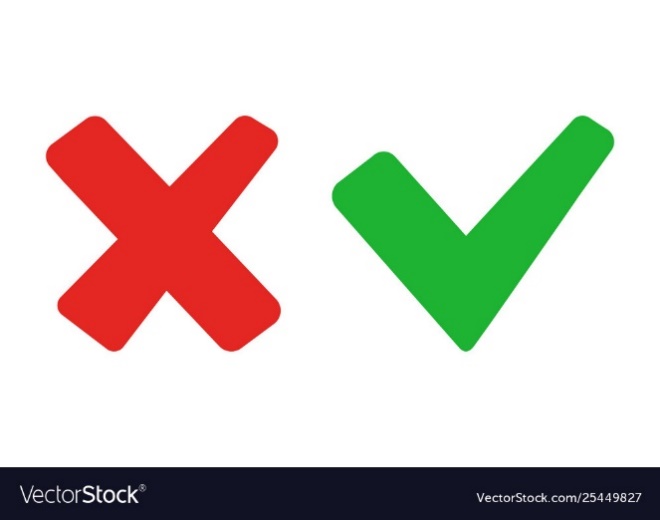 C. Tên ghi trên trời
D. Dân tin theo
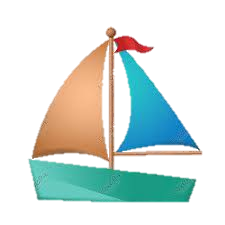 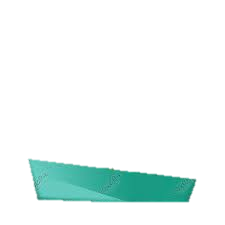 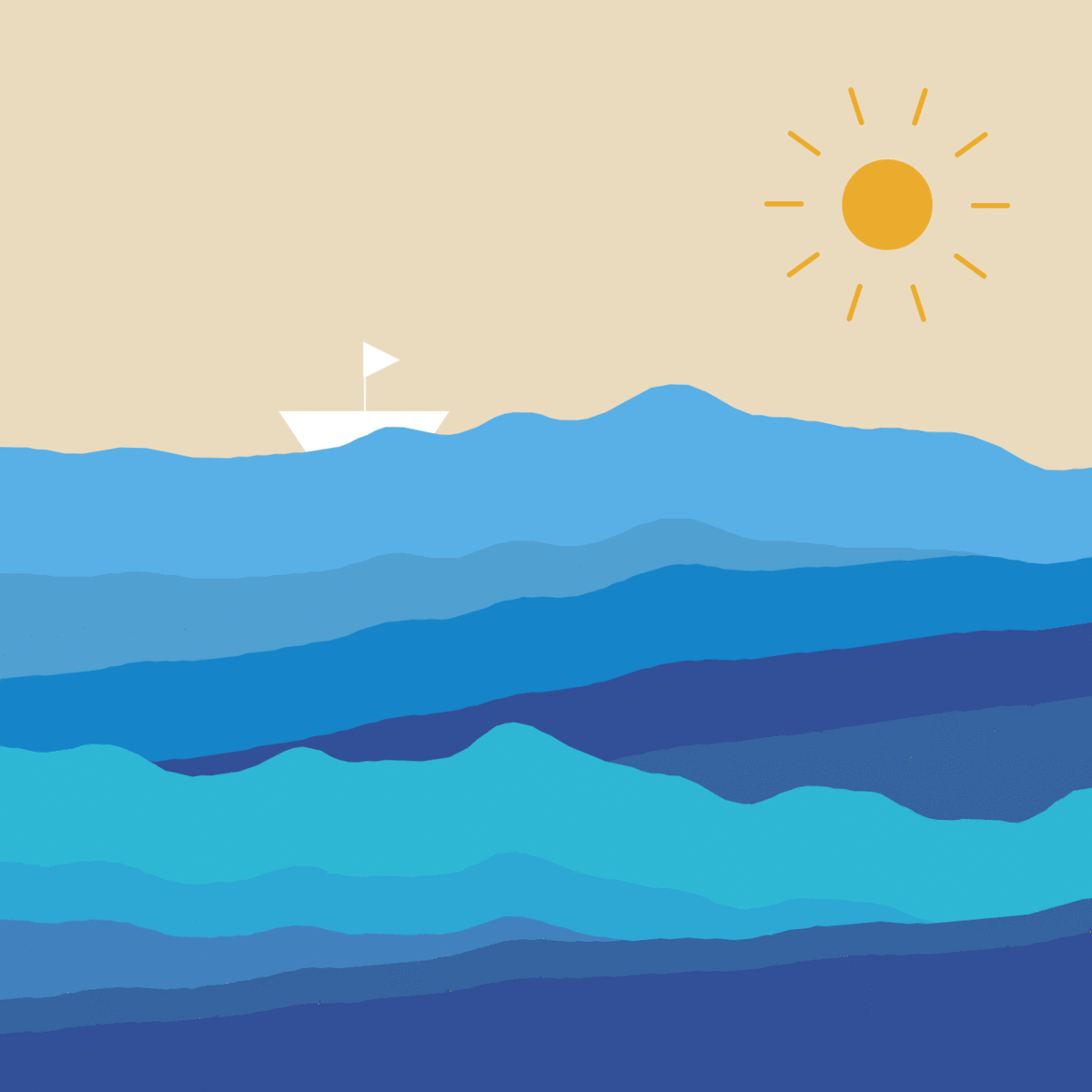 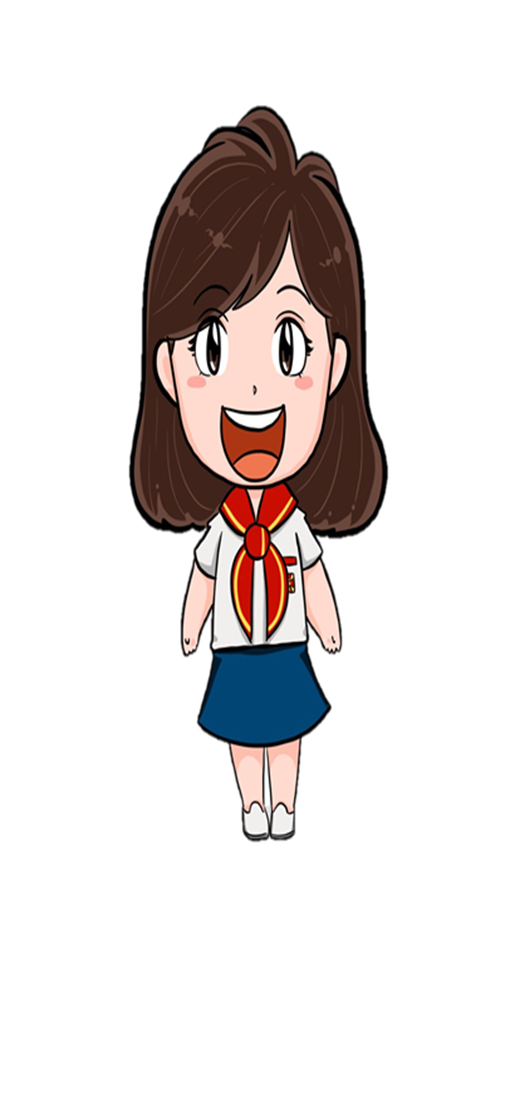 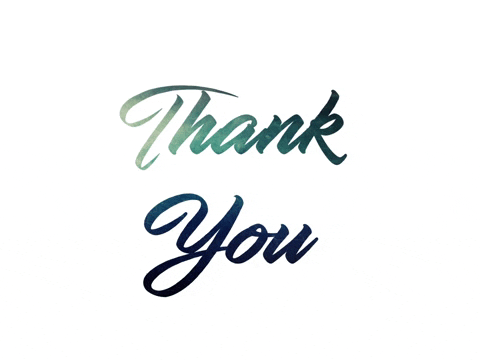